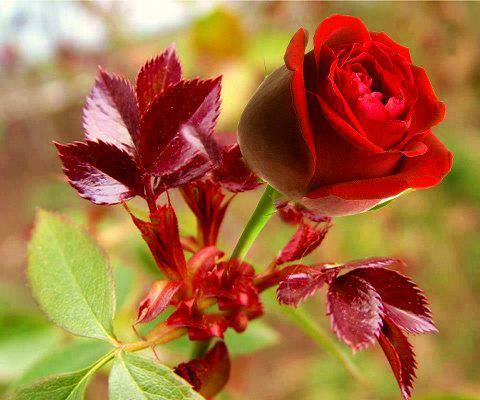 মাল্টিমিডিয়া ক্লাসে সকলকে স্বাগত
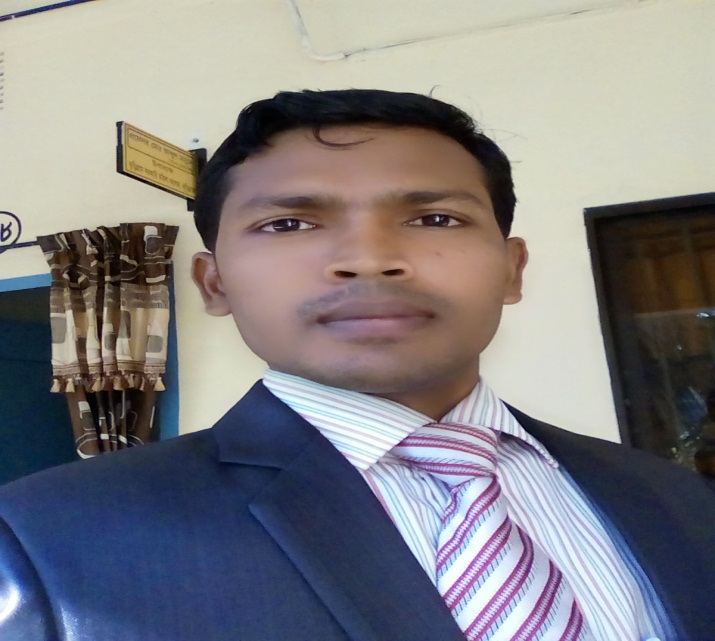 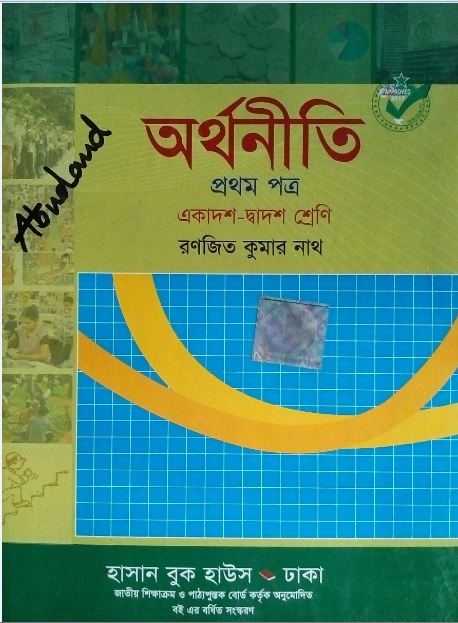 পরিচিতি
বিষয়:অর্থনীতি
শ্রেণি: একাদশ-দ্বাদশ
অধ্যায়: দ্বিতীয় (যোগান)
সময়: ১০.১৫ - ১১.০০
তারিখ: 26 April 2020
নাম: মো: আবুদাউদ
পদবী: প্রভাষক
টাপুরচর স্কুল এন্ড কলেজ
রৌমারী, কুড়িগ্রাম। 
ই-মেইলঃ sumonict16@gmail.com
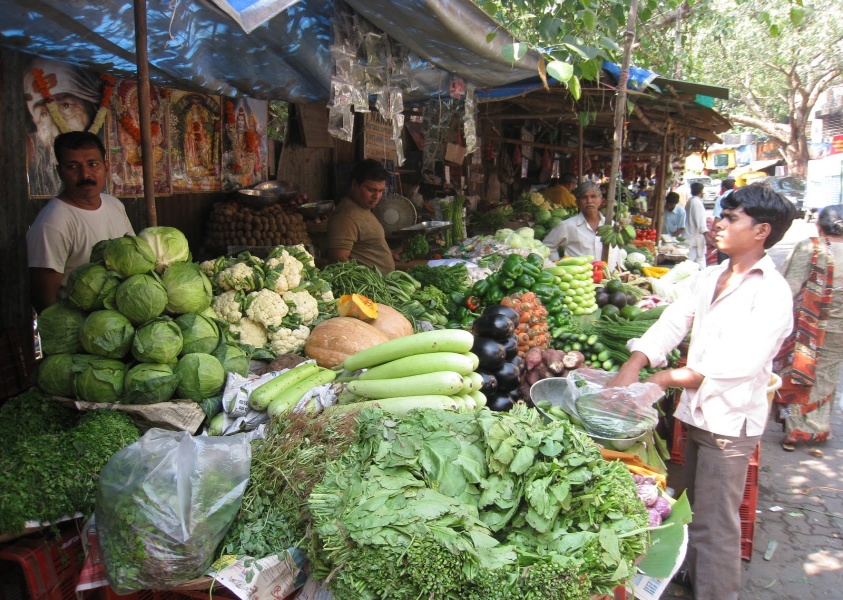 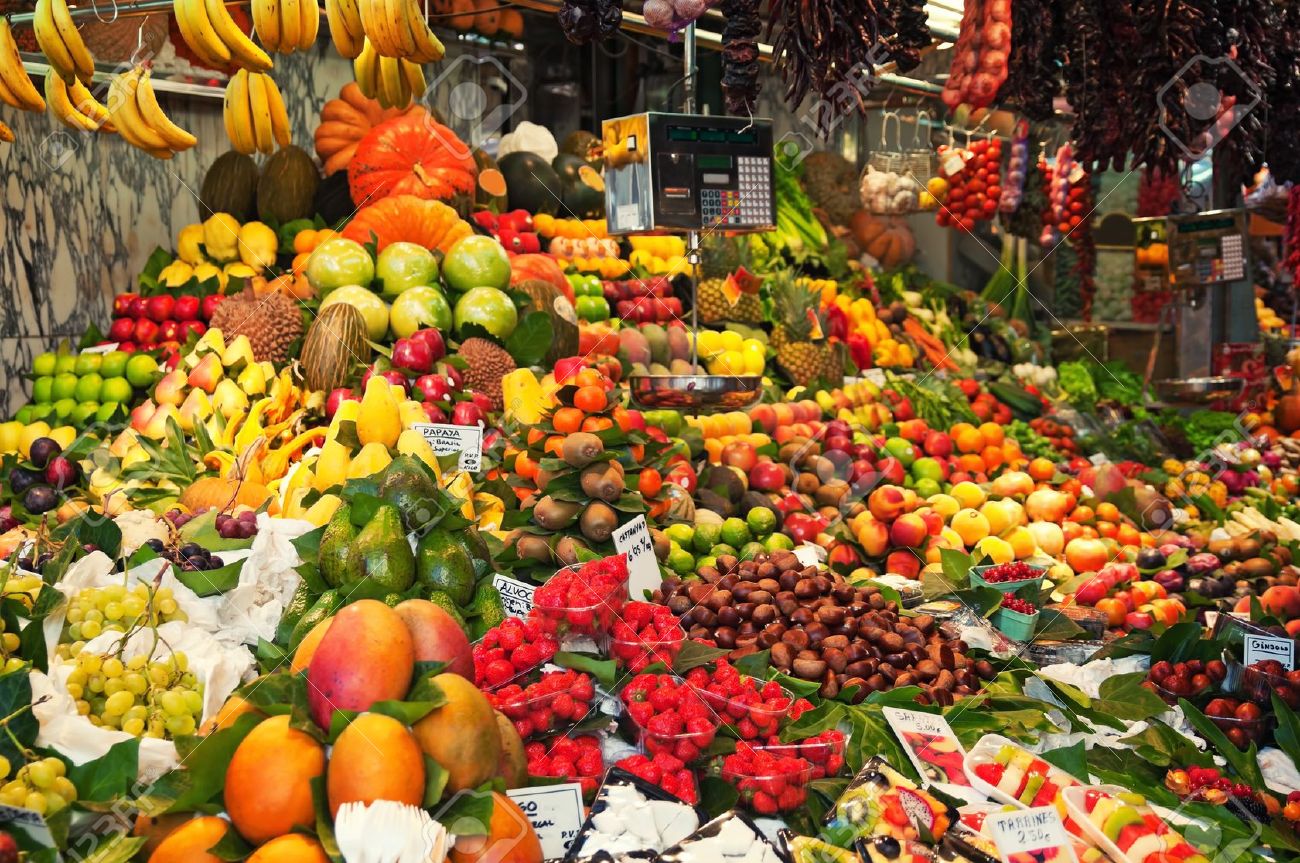 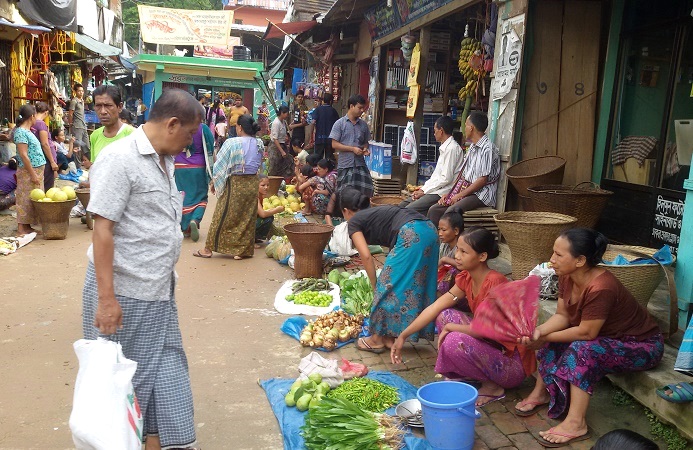 যোগান
শিখনফল 


এই পাঠ শেষে শিক্ষার্থীরা---
যোগান কি তা বলতে পারবে।
যোগান বিধি কাকে বলে তা ব্যাখ্যা করতে পারবে। 
যোগান বিধিকে সূচি এবং চিত্রে বিশ্লেষন করতে পারবে।
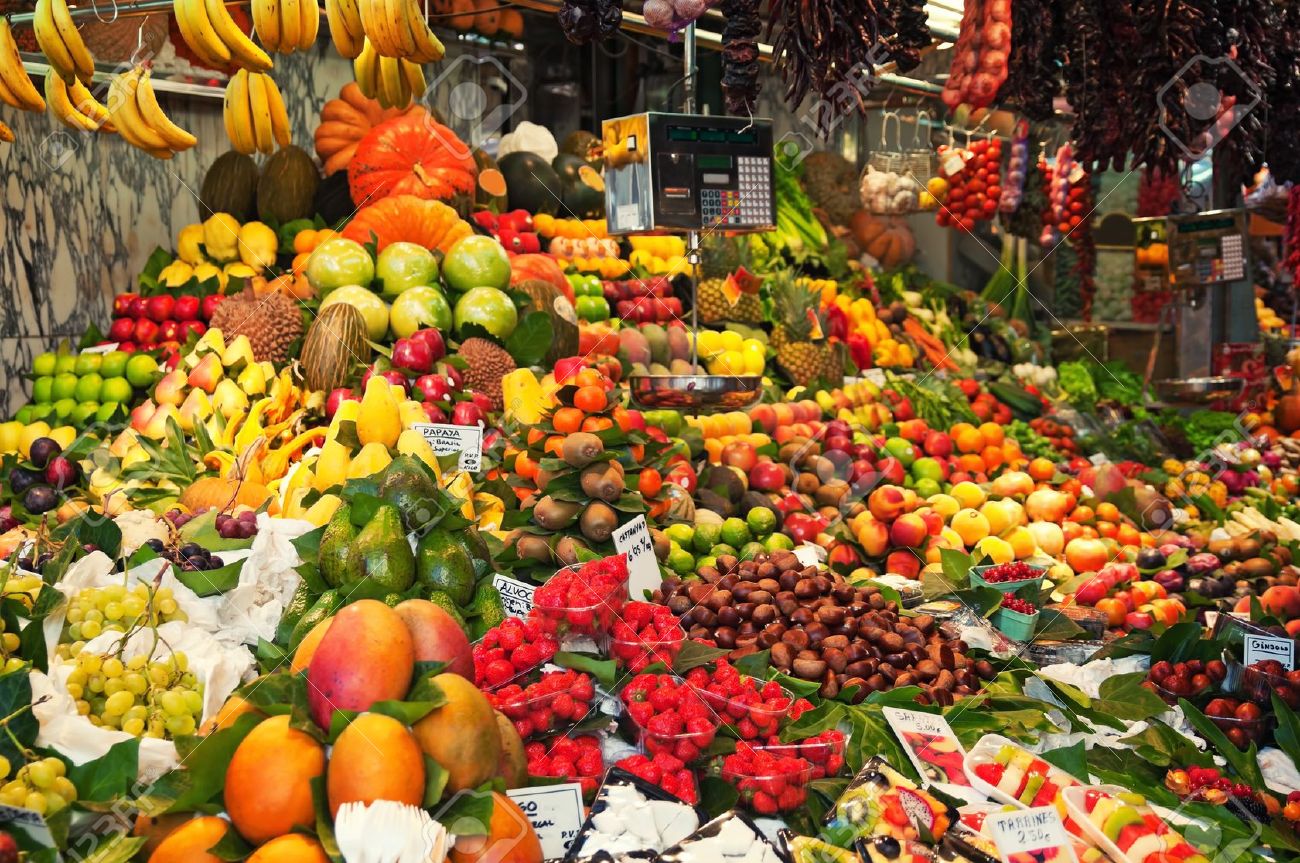 ফলের যোগান
যোগান
যোগান: একটি নিদিষ্ট সময়ে একটি নিদিষ্ট দামে বিক্রেতা একটি দ্রব্যের যে পরিমান বিক্রয় করতে চায় তাকে যোগান বলে । দাম বাড়লে যোগানের পরিমান বাড়ে এবং দাম কমলে যোগানের পরিমান কমে। দামের সাথে যোগানের সম্পর্ক সমমুখী। দাম যেদিকে পরিবর্তীত হয় যোগানও সেদিকে পরিবর্তীত হয়। অর্থাৎ দ্রব্যের মোট পরিমান/ মজুদ থেকে যে পরিমান বিক্রয় করতে চায় তাই যোগান।
একক কাজ
যোগান কি?
যোগানের  সজ্ঞা লিখ।
যোগান বিধি:   অন্যান্য অবস্থা অপরিবর্তীত থেকে (যেমন উপকরন দামও প্রযুক্তি স্থির, স্বাভাবিক সময় বিবেচিত) দাম বাড়লে যোগান বাড়ে আবার দাম কমলে যোগান কমে একে যে বিধির মাধ্যমে প্রকাশ করা হয় তাকে যোগান বিধি বলে। অর্থাৎ দামের সাথে যোগানের এরুপ প্রত্যক্ষ সম্পর্ককে যোগান বিধি বলে।
যোগান বিধি থেকে সুচি
দাম বাড়লে যোগান বাড়ে আবার দাম কমলে যোগান কমে । দাম পরিবর্তনের ফলে যোগানের এ সমমুখী পরিবর্তনকে যোগান সূচির মাধ্যমে দেখানো হলো।
যোগান সূচি থেকে যোগান রেখা 
যোগান সূচির জ্যামিতিক প্রকাশকেই যোগান রেখা বলে।দাম বাড়লে যোগান বাড়ে আবার দাম কমলে যোগান কমে । দাম পরিবর্তনের ফলে যোগানের এ সমমুখী পরিবর্তনকে যোগান রেখার মাধ্যমে দেখানো হলো।
Y
S
চিত্রে ভূমি অক্ষে দ্রব্যের পরিমান এবং লম্ব অক্ষে দ্রব্যের দাম নির্দেশ করা হয়েছে। দ্রব্যের দাম যখন ১০ টাকা তখন যোগানের পরিমান ১০ কুইন্টাল যা a বিন্দুতে মিলিত হয়েছে। এভাবে দ্রব্যের দাম ২০,৩০,৪০ হলে দ্রব্যের যোগান যথাক্রমে ২০,৩০,৪০ কুইন্টাল। বিন্দু গুলো মিলিত হয়েছে যথাক্রমে b,c এবং d বিন্দুতে। a,b,c,d বিন্দু গুলো যোগ করলে ss রেখা পাই এটিই হচ্ছে যোগান রেখা।
দাম
d
4০
c
b
3০
a
2০
১০
S
O
X
১০
২০
পরিমান
৪০
৩০
জোড়ায় কাজ 

যোগান কি তা ব্যাখ্যা কর।
যোগান বিধি ও যোগান সূচির মধ্যে কয়েকটি পার্থক্য বল/লিখ।
যোগান বিধির ব্যতিক্রম
ভবিষ্যতে দামের ব্যাপক পরিবর্তনের (বৃদ্ধির) সম্ভাবনা
সীমাবদ্ধ যোগানের ক্ষেত্রে
উপকরনের সীমাবদ্ধতার ক্ষেত্রে
মৌসুমি দ্রব্যের ক্ষেত্রে
প্রাকৃতিক বিপর্যয়ের পর
পরিবহন সমস্যার ক্ষেত্রে
অর্থনৈতিক দুরবস্থার ক্ষেত্রে
দলীয় কাজ:
একটি কাল্পনিক যোগান  সূচি / তালিকা তৈরি কর।
একটি কাল্পনিক যোগান রেখা অঙ্কন কর।
মূল্যায়ন
যোগান কি ?
যোগান সূচি কাকে বলে?
যোগান রেখা কাকে বলে?
যোগান বিধির ব্যাতিক্রম কি কি?
বাড়ীর কাজ:
চাহিদা  ও যোগানের মধ্যে ৫টি পার্থক্য লিখে আনবে ।
মাল্টিমিডিয়া ক্লাসে সকলকে
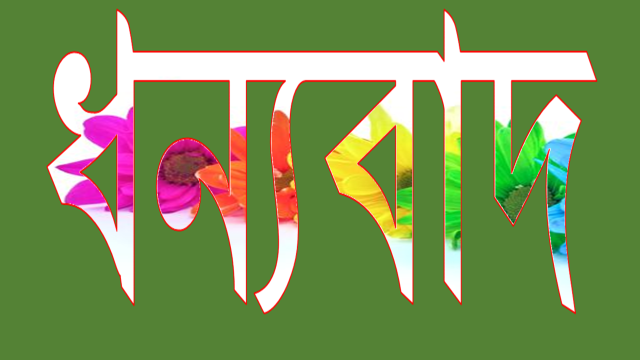